Title of Your Event
Create a Great Flyer
To replace any placeholder text (such as this), just select it and enter your own.
If you want to add or remove bullet points from text, use the Bullets button on the Home tab.
To replace a photo, first delete the existing picture. Then use Insert > Picture to add your own.
Add a caption for your photo here.
Event Date Event Time
Event Address, City, ST  ZIP Code
Company Name
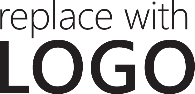 Address, City, ST  ZIP CODE
Telephone | Email Address | Web Address
[Speaker Notes: To change this flyer, replace our sample content with your own. If you'd rather start from a clean slate, press the New Slide button on the Home tab to insert a new page. Now enter your text and pictures in the empty placeholders.]